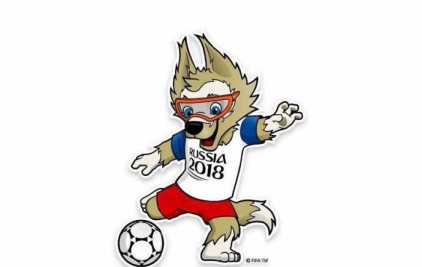 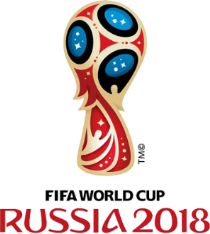 Résultats phase de groupe
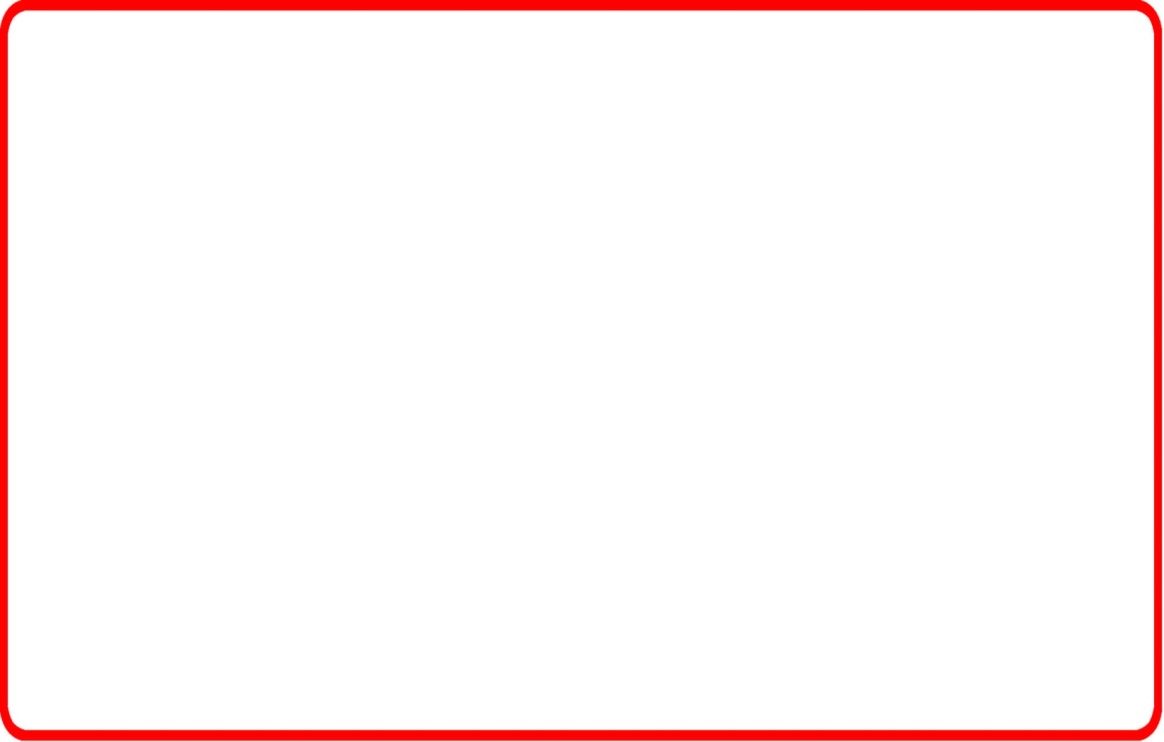 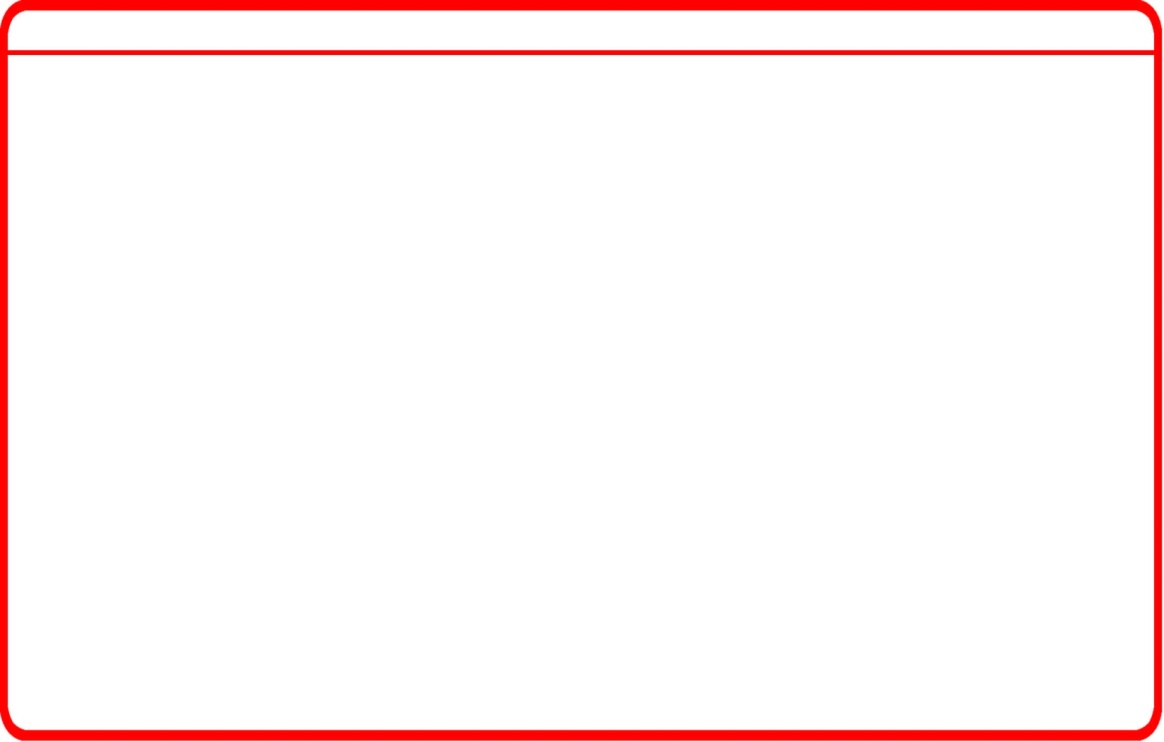 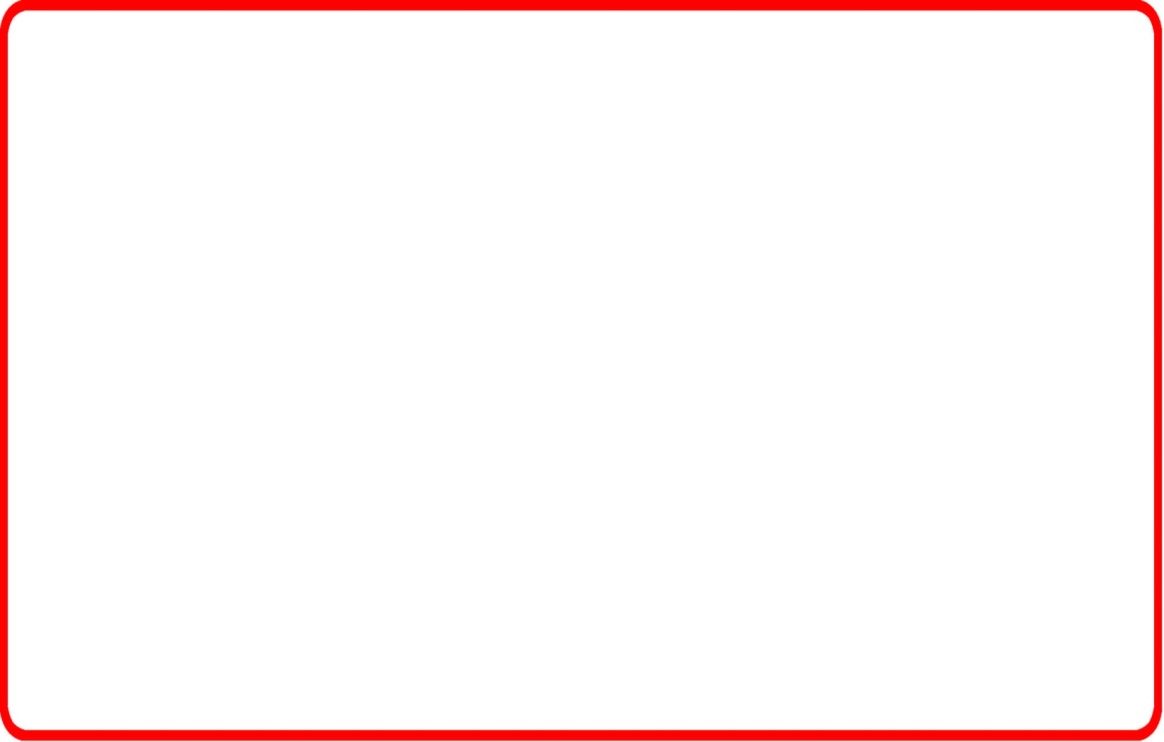 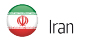 B
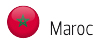 A
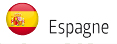 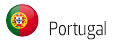 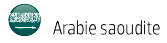 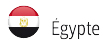 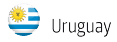 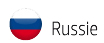 …….... pts                          …….... pts                  …….... pts                   …….... pts
…….... pts                          …….... pts                  …….... pts                   …….... pts
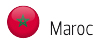 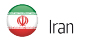 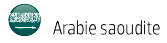 -
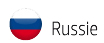 -
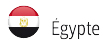 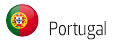 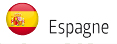 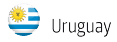 -
-
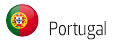 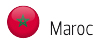 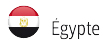 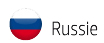 -
-
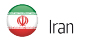 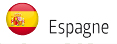 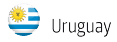 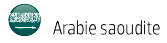 -
-
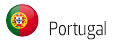 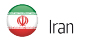 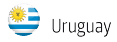 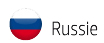 -
-
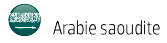 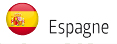 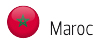 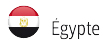 -
-
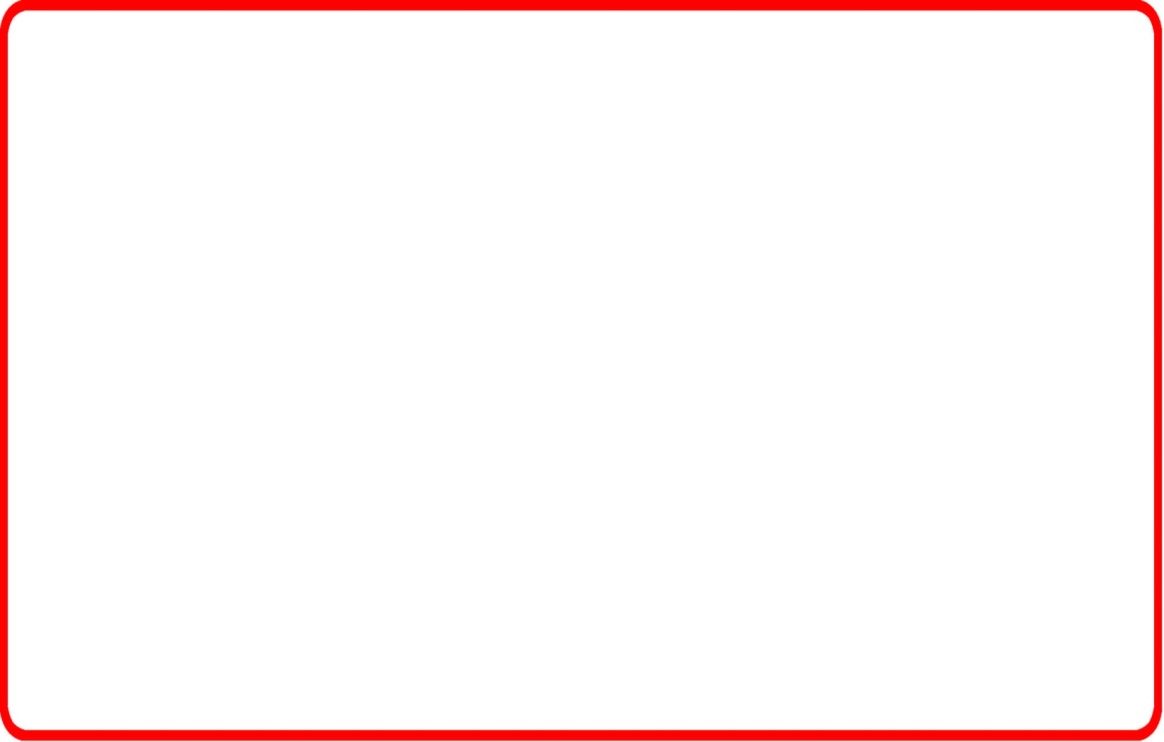 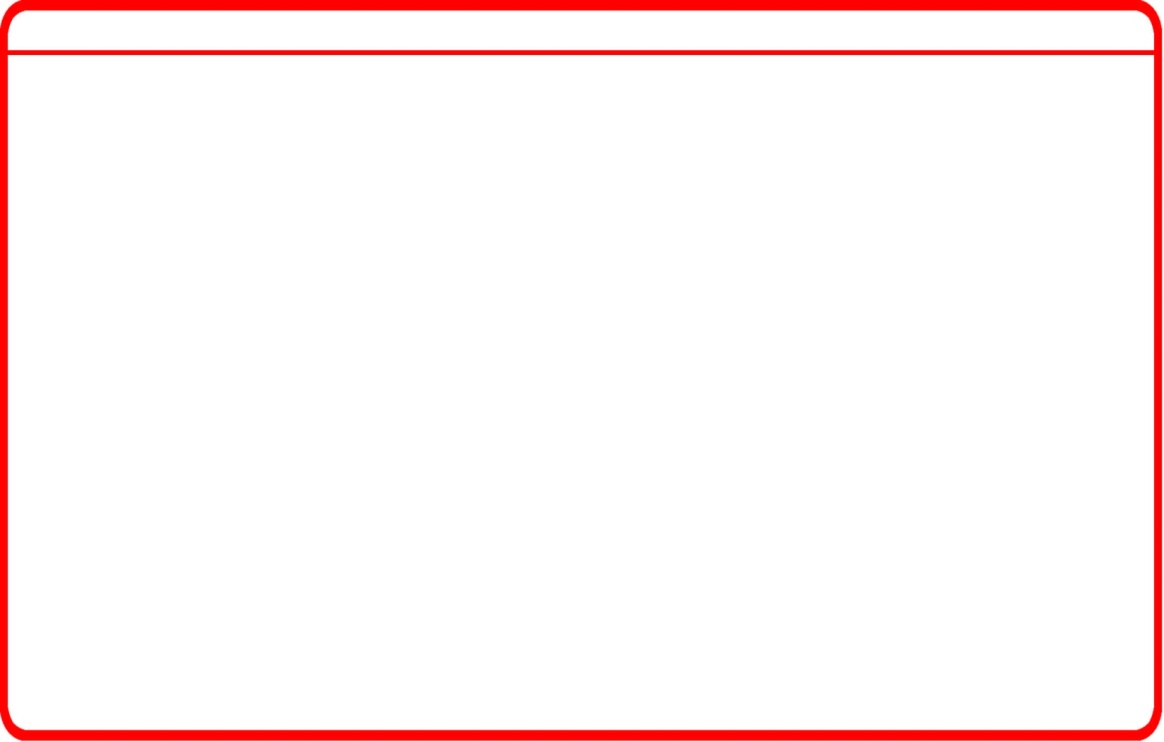 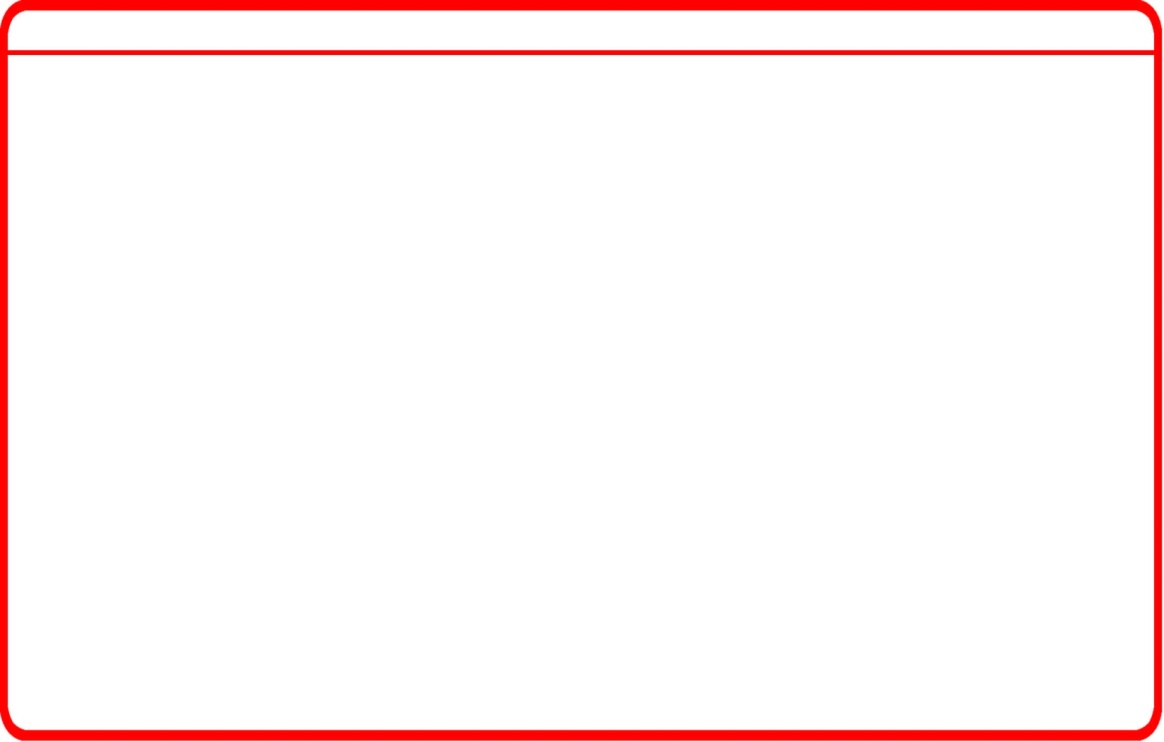 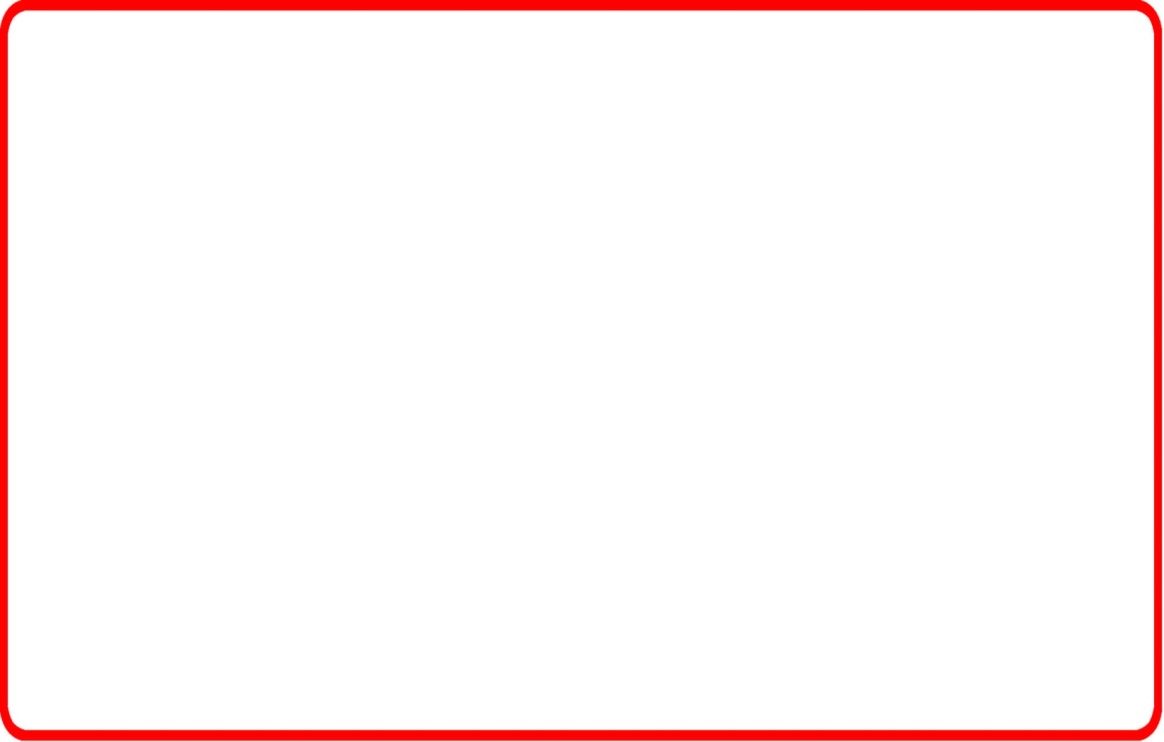 C
D
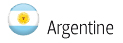 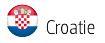 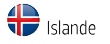 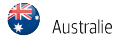 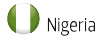 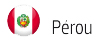 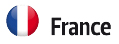 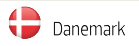 …….... pts                          …….... pts                  …….... pts                   …….... pts
…….... pts                          …….... pts                  …….... pts                   …….... pts
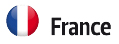 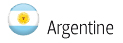 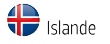 -
-
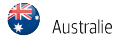 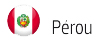 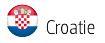 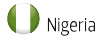 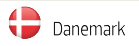 -
-
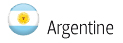 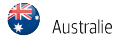 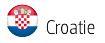 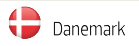 -
-
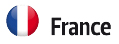 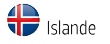 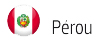 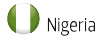 -
-
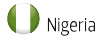 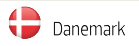 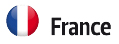 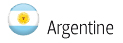 -
-
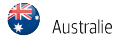 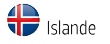 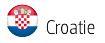 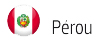 -
-
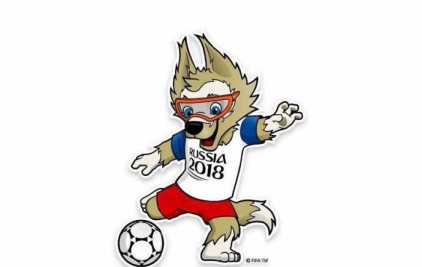 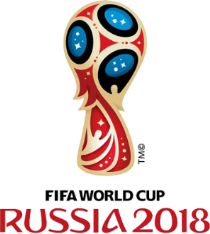 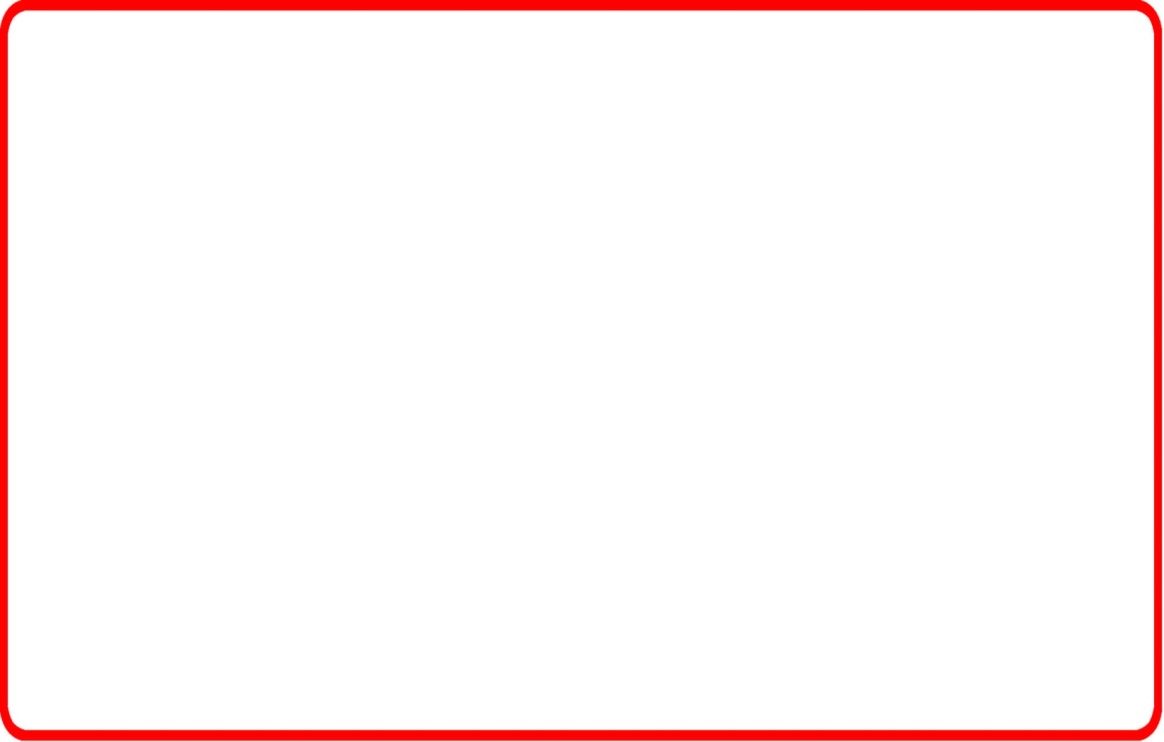 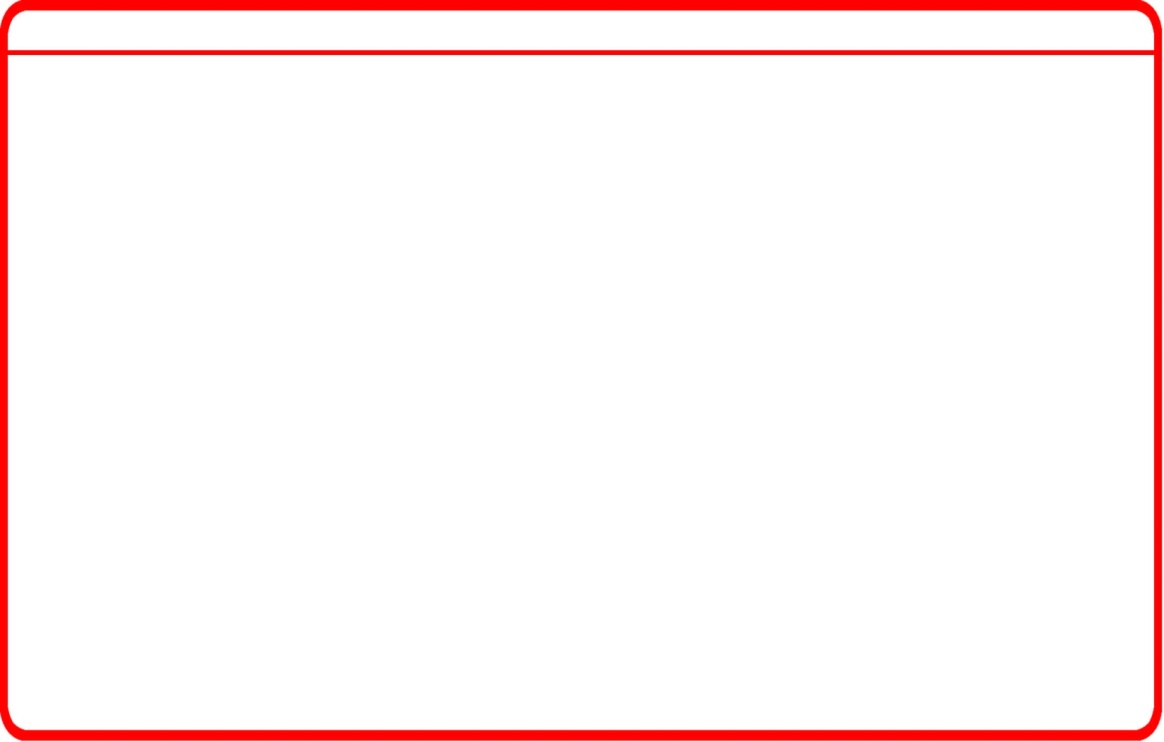 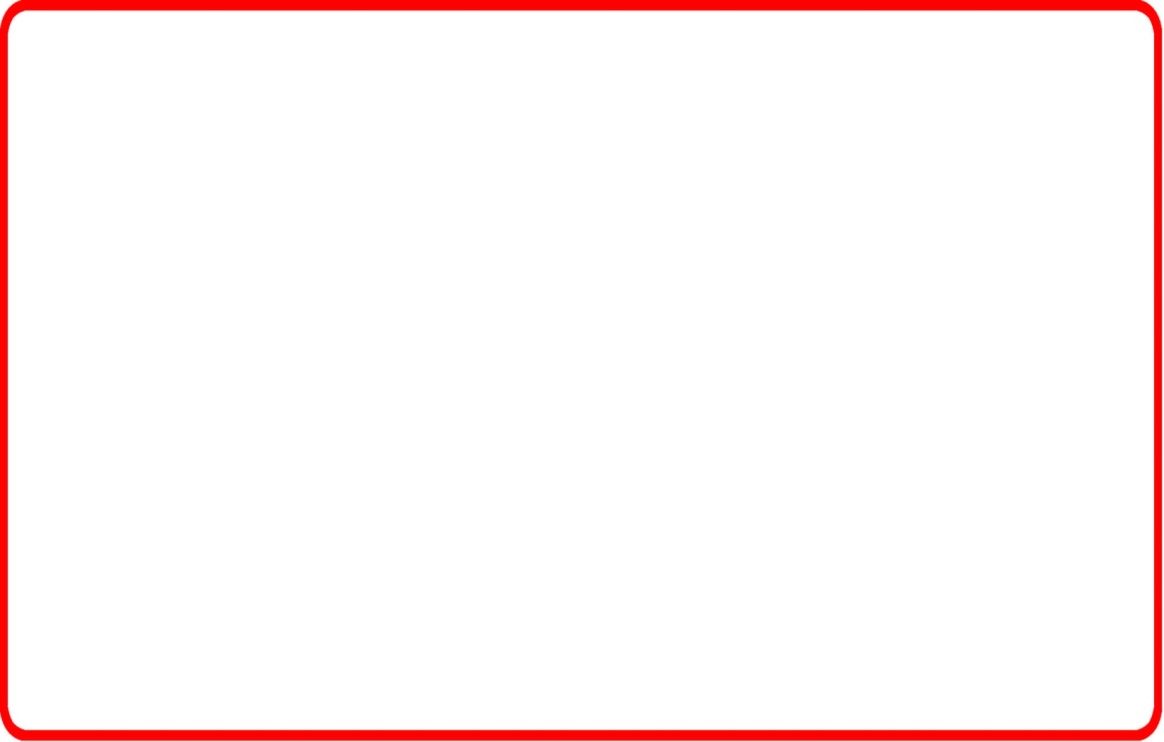 F
E
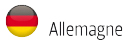 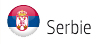 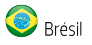 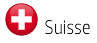 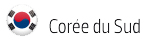 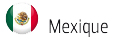 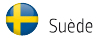 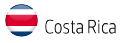 …….... pts                          …….... pts                  …….... pts                   …….... pts
…….... pts                          …….... pts                  …….... pts                   …….... pts
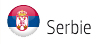 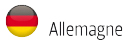 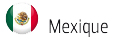 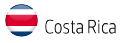 -
-
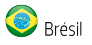 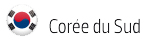 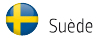 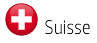 -
-
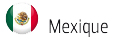 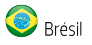 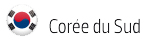 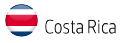 -
-
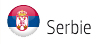 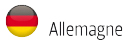 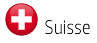 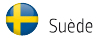 -
-
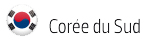 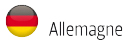 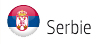 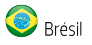 -
-
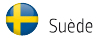 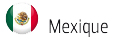 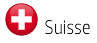 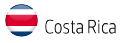 -
-
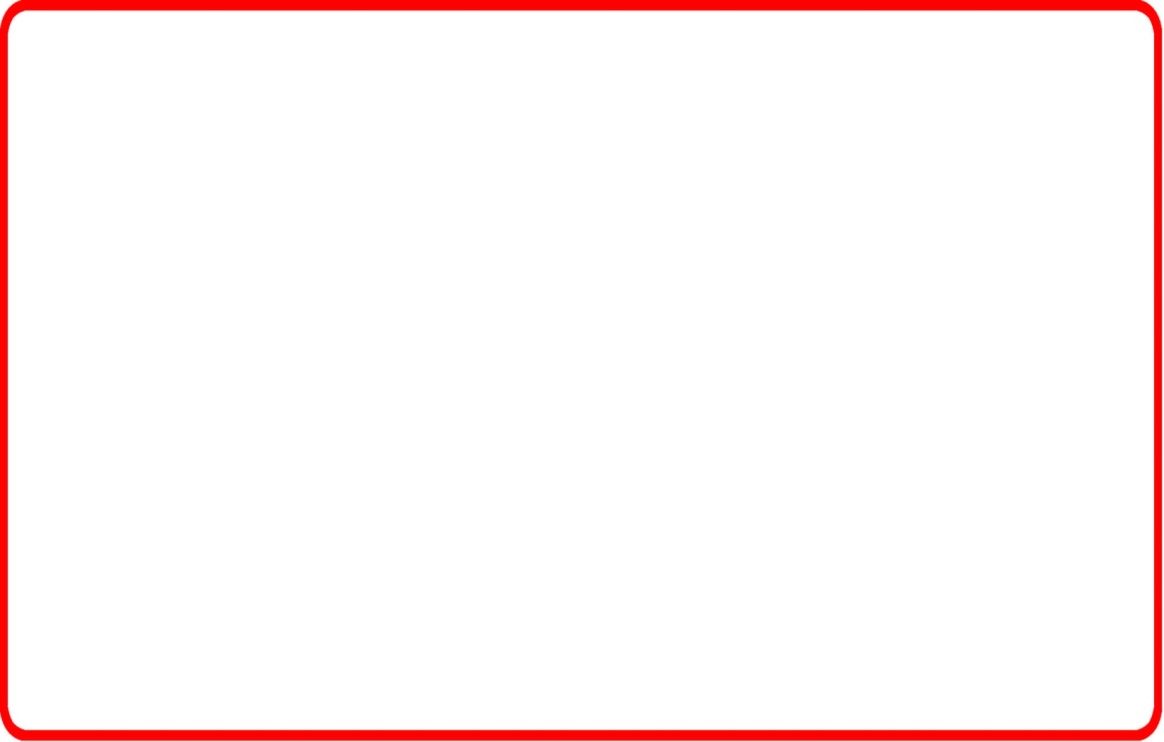 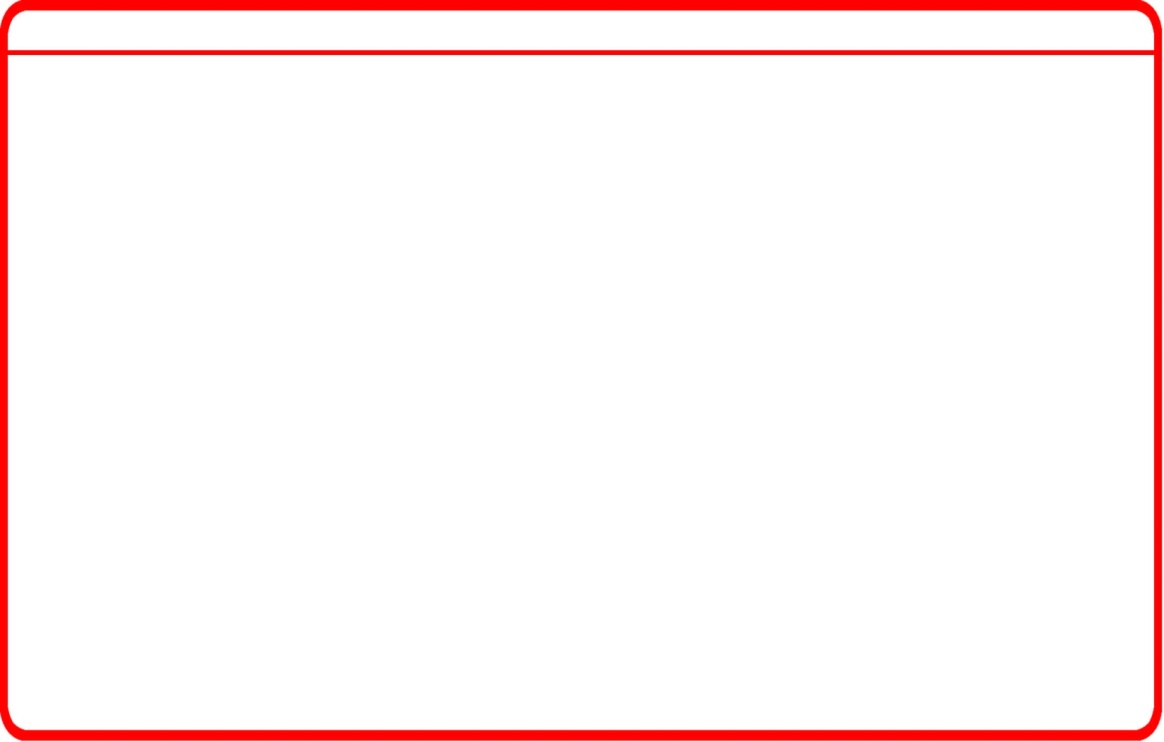 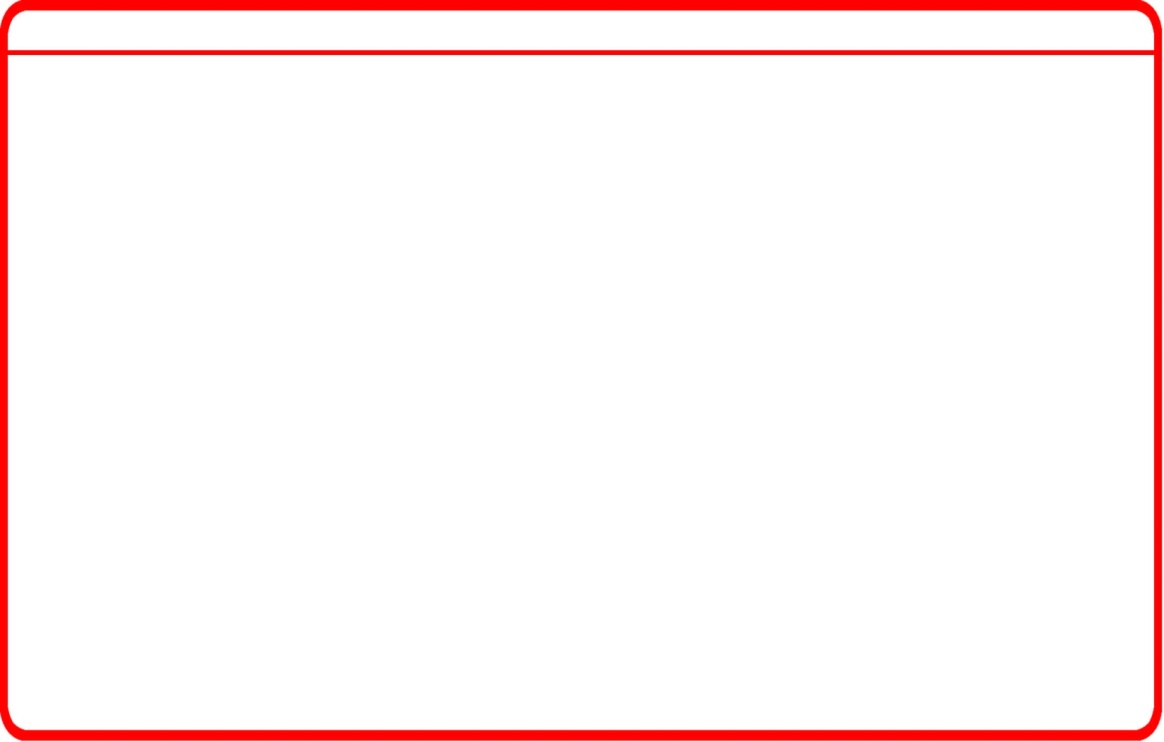 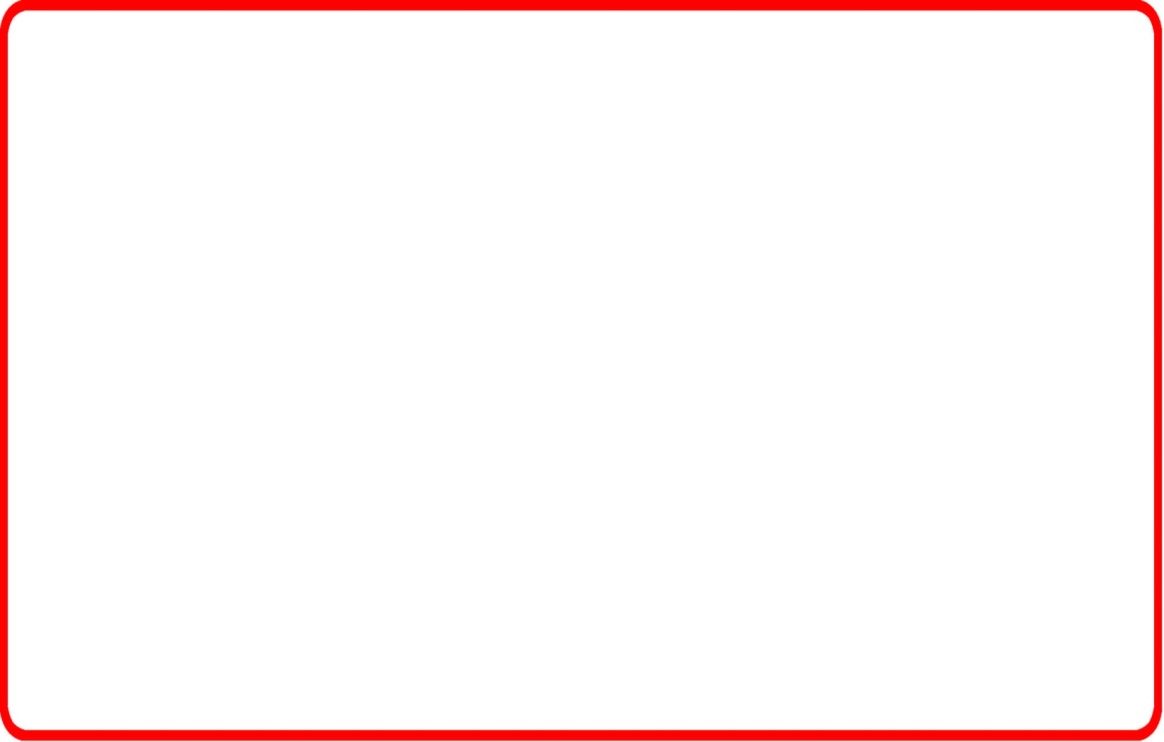 G
H
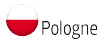 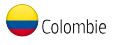 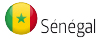 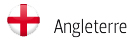 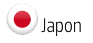 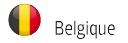 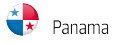 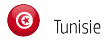 …….... pts                          …….... pts                  …….... pts                   …….... pts
…….... pts                          …….... pts                  …….... pts                   …….... pts
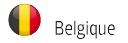 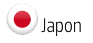 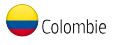 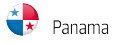 -
-
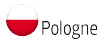 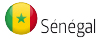 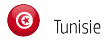 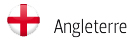 -
-
lesjourneessonttropcourtes
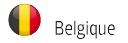 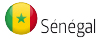 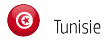 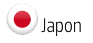 -
-
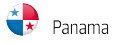 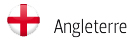 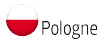 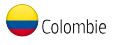 -
-
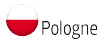 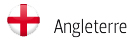 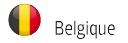 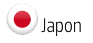 -
-
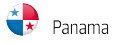 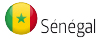 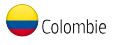 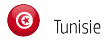 -
-